Геополітична думка в Україні ХХ ст.
ЗМІСТ
М. Драгоманов – пропагандист західноєвропейського вектора
Геополітична ідентичність
Фундатор української геополітики – С. Рудницький
“Близькосхідний аспект” 
Противага російському імперіалізму
М. Грушевський – прихильник слов’янофільської орієнтації
Автономія України за М. Грушевським
В. Липинський – прибічник монархічної ідеї
Сценарії розвитку за В. Липинським
«Чорноморська доктрина» Ю. Липи та Л. Бочковського
ЧАФ С. Томашівського та С. Шелухіна
М. Драгоманов – пропагандист західноєвропейського вектора
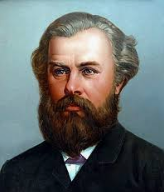 Він обґрунтовано довів нерозривність вирішення “українського питання” з загальноєвропейськими процесами на європейському континенті, тобто необхідність зв’язку України із Західною Європою. 
М. Драгоманов наголошував на необхідності проведення активної політики для вирішення цього питання не як виключно внутрішньо українського, а як важливого з-поміж інших проблем влаштування народів Східної Європи на засадах втілення у життя прав нації на національне самовизначення.
Він закликав активно діяти на інтелектуальній і політичній сцені Європи, а також висловлювався на користь найактивнішої української політики у регіональному та континентальному європейському контексті. 
Власне за його переконанням, українське питання як складова майбутнього політичного устрою Європи могло вирішуватися лише через полагодження українських національних прагнень із подібними ж устремліннями східноєвропейських народів. При цьому він враховував необхідність утворення сприятливого зовнішньополітичного оточення для майбутньої вільної України.
Геополітична ідентичність
М. Драгоманов одним із перших доклав значних зусиль до визначення важливої складової будь-якої національної свідомості – геополітичної ідентичності, тобто визначення свого місця серед інших націй і держав, формулювання зовнішньополітичних пріоритетів національної політики як у регіональному, так і в загальноєвропейському вимірі, уявлень про головні цінності взаємодії та діалогу з представниками європейської та світової спільноти. 
Особливу увагу привертають його осмислення досі актуальних питань про цивілізаційну і політичну системи координат ствердження і розвитку українців, про їх національну, а отже, й геополітичну ідентичність. Передусім М. Драгоманов намагався визначити ту систему геополітичних, цивілізаційних координат, в якій перебувала Україна.
Фундатор української геополітики – С. Рудницький
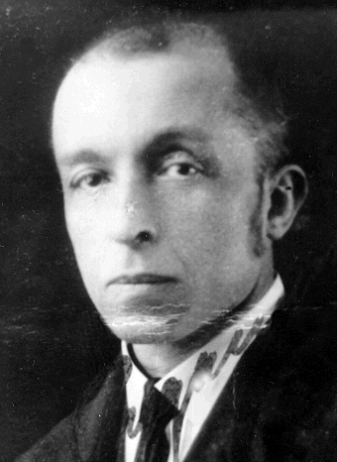 У своїй книжці “Україна та українці” він висловлює надзвичайно важливу геополітичну ідею: геополітичне значення України полягає у її положенні на Чорному морі й у безпосередньому сусідстві з Близьким та Середнім Сходом. С. Рудницький продовжує розробку геополітичного коду України, над якою працювали М. Драгоманов і М. Грушевський. У цьому коді Чорне море розглядається як головний комунікаційний центр, до якого приводять меридіональні річкові та інші шляхи України. Геополітична і геоекономічна вісь північ-південь (чорноморська межа) є головною засадою для розквіту Київської Русі. 
В своєму дослідженні С. Рудницький дійшов висновку, що на заході Росії й на півдні Східної Європи, значною мірою на місці України, але на значно більшому просторі, на якому мешкають переважно українці, існує особлива територія. Вона являє собою “географічну єдність, самостійну та відокремлену від сусідніх земель: Молдови, Угорщини, Польщі, Білорусії, Московщини”, на півдні простягається до Чорного моря, Карпат та Кавказу, на півночі – до Полісся.
С. Рудницький вважав, що така територія відрізняється від сусідніх земель своїми природними умовами, проте не має гарних природних кордонів з заходу, півночі та північного сходу. Він виділяв географічне положення України на кордонах расових, культурних, політико-державних кіл упродовж всієї історії. Своє дослідження С. Рудницький закінчує словами Бісмарка: “Внаслідок багатств України Росія стала тим, чим вона є. Могутність Росії може бути підірвана відділенням від неї України». Цей вислів не втратив своєї актуальності і в сучасних умовах.
“Близькосхідний аспект”
Отже, як зазначалось вище, визначальним у політико-географічному положенні України С. Рудницький вважав її відношення до головних шляхів світової торгівлі і шляхів політичної експансії великих держав. 
Для української держави важливе не лише сусідське чи регіональне, але й у сучасних умовах – глобальне геополітичне положення. Зокрема, для сусідського положення – це межування з Польщею і Росією, для регіонального – знаходження України на південному сході Європи, для глобального положення – поблизу антропологічного центру Світу – порубіжжя Європи, Азії та Африки. 
Для С. Рудницького у геополітичному положенні України особливо важливим стає “близькосхідний аспект” (“Україна являє собою одну з найважливіших точок цілого Близького Сходу”), положення на півночі Чорноморського узбережжя, чим визначається найкоротший шлях для експансії великих держав Європи в одних випадках на Балкани, в інших – на Закавказзя, Персію (Іран), Месопотамію, Азію.
Противага російському імперіалізму
Вчений доходить до такого геополітичного висновку, що формування та розвиток самостійної України рятує від імперіалістичної експансії північної наддержави низку незалежних країн на стику Європи, Азії та Африки, стає чинником стратегічної стабілізації у міжконтинентальному масштабі. 
С. Рудницький вважав, що противагою російському імперіалізму має стати створення так званої “Балтійсько-понтійської федерації” у складі Фінляндії, Естонії, Латвії, Литви, Білорусії та України. Така федерація має будуватися на двох підвалинах. По-перше, мається на увазі єдність регіону розташування держав – Східна Європа. По-друге, усі ці держави об’єднує спільна мета – прагнення цих країн, як колишніх окраїн Росії, до незалежності. З цієї федерації виключалися і Польща і Росія. На думку С. Рудницького, це пов’язано з тим, що в Росії панувала деспотична форма влади, а Польща за своїм укладом належала до Середньої Європи. Отже, федерація має стати бар’єром проти російського експансіонізму у Серединній і навіть Західній Європі. 
Не оминув С. Рудницький і аналіз політико-географічного відношення до України її посередніх сусідів та навіть Сполучених Штатів Америки й Канади. Отже, було вперше обґрунтовано глобальне геополітичне бачення “української справи”, прагнення українського народу до державної самостійності. Вільна, незалежна і демократична Україна – це не лише внутрішня справа українського народу, але й істотна умова світового порядку і безпеки народів, прогресу людської цивілізації.
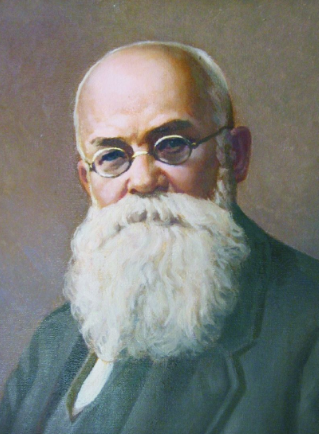 М. Грушевський – прихильник слов’янофільської орієнтації
На початку ХХ століття у громадсько-політичній думці визначаються загальні геополітичні вектори розвитку України, чинне місце серед яких посідає слов’янофільська орієнтація, яка була започаткована Кирило-Мефодіївським товариством, члени якого вважали, що кожен слов’янський народ має утворити власну демократичну республіку й об’єднатися у федерацію зі спільним парламентом у Києві. 
Головне місце у геополітичній концепції, розробленій вченим, займала проблема автономії України у складі Російської республіки. У своїй роботі “Хто такі українці і чого вони хочуть?” він зазначає – “українці хочуть, щоб з українських земель Російської держави була утворена одна область, одна національна територія”. Він так характеризує значення автономії для майбутньої Української держави: “Домагання народоправства і суто демократичного ладу на Україні в відокремленій, “незмішаній” автономній Україні, пов’язаній тільки федеративним зв’язком чи то з іншими племенами слов’янськими, чи то з іншими народами і областями Російської держави — се наше старе гасло, підняте ще у 1840-х роках найкращими синами України... воно від того часу не перестає бути провідним мотивом української політичної думки, організаційної роботи, культурної і громадської праці”.
Автономія України за М. Грушевським
Найбільш доцільною він вважав для України широку національно-територіальну автономію, тому що саме така автономія є найбільш корисною з трьох точок зору: “...з погляду національного, дуже важно, що як усі українські землі будуть зібрані в одну територію, само собою українці будуть хазяєвами у себе”; економічна вигода в тому, щоб “...природні багатства української землі й людська сила... вживалися мудро в інтересах економічного розвитку краю і добробуту народного”; з культурового погляду ясно, “...що при орудуванні краєм і його засобами українською автономією дійдуть своєї правди пребагаті і цінні зв’язки культури, науки і мистецтва багато обдарованого нашого народу”. 
Коли стало зрозуміло, що ніякої автономії Росія не допустить, погляди самого М. Грушевського на відносини з Росією змінились. Так, він пише в квітні 1918 року: “...перше, що я вважаю пережитим і віджитим... се наша орієнтація на Московщину, на Росію”. 
Тому М. Грушевський вважає, що потрібно будувати вже не просто автономію в складі Російської республіки, а Україну Велику, “...велику не територією чи багатством, чи пануванням над іншими, а велику соціально-моральними вартостями”. М. Грушевський зрозумів, що в складі Росії про таку вільну Україну годі й думати і тому закликав до побудови самостійної держави.
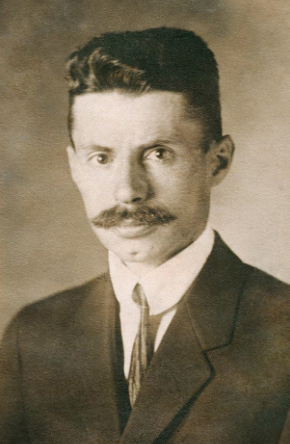 В. Липинський – прибічник монархічної ідеї
Відомий український історик, публіцист та політичний діяч В. Липинський наприкінці 1926 року видав книгу “Листи до братів-хліборобів”, деякі моменти якої не втратили своєї актуальності й сьогодні. На противагу ідеям М. Грушевського про орієнтації на Захід український політичний діяч, прибічник монархічної ідеї В’ячеслав Липинський в середині 20-х років ХХ ст. вважав, що “...в даний момент ніхто в Європі сильної i великої Української Держави собі не бажає. 
Навпаки, є багато сил, що власне заінтересовані в тому, щоб ніякої України не було, або щоб вона була якнайслабша. Тому при відбудовуванні нашої державно-нацiональної традиції i при реставрації Гетьманства ми не тільки не можемо покладати надій на допомогу якоїсь “орієнтації”, а навпаки, мусимо бути готові, що різни зовнішні сили будуть нам у тому на скільки можливо заважати”. 
Історичний досвід показує, що навіть коли в України i з’являються союзники, то вони починають досить швидко лякатися перспективи міцної України й однією рукою руйнують те, що іншою допомагали будувати. Липинський певен, що зовнішня підтримка в кращому разі допоможе Україні стати країною-буфером між Європою i Росією.
Сценарії розвитку за В. Липинським
«Чорноморська доктрина» Ю. Липи та Л. Бочковського
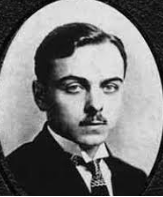 Надчорноморське положення України послужило для деяких вчених основою обґрунтування “Чорноморської доктрини”. Зокрема, це висвітлено у працях Ю. Липи та Л. Бочковського. “Чорноморська доктрина” ґрунтується на ідеї “чорноморського простору”, до складу якого входить багато країн Причорномор’я, та визначальній ролі України серед них. 
“Чорноморський простір – це таке реальне геополітичне поняття, як Балтійський, як Східно- або Західносередземноморські простори. Окреслюють його сточища рік і морські узбережжя як лучбовий зв’язок, культурні й історично політичні традиції – як духовний зв’язок. Проблема полягає у тому, щоб у цій геополітичній і культурній спільності в сучасній текучості міжнародних відносин знайти волю до єдності та динаміки. 
Йдеться про те, щоб якась сила піднесла ініціативу і відтворила волю цілого Простору до власного буття як політичної спільноти. Хоч вже певною мірою призначений самим Провидінням і історією до впровадження цієї волі в життя, хто може бути носієм Чорноморської доктрини над Чорним морем і в цілому світі? – Україна, воля її народу й вага її краю”. Особлива роль відводилася Криму. Хто володіє Кримом, підкреслює Ю. Липа, той володіє Чорним морем. Україна може стати могутньою державою, якщо зуміє вести чесну і доброзичливу політику стосовно свого традиційного союзника – Білорусії. Її основними союзниками повинні стати Туреччина, країни Кавказу і Закавказзя, Болгарія. Майбутнє України може бути перспективним тільки у союзі з Болгарією і Туреччиною – причорноморськими країнами, які у прагненні до національної консолідації близькі до устремлінь України. Ю. Липа схилявся до Чорноморсько-балтійської федерації, до складу якої входили б Польща, Литва, Білорусь та Україна.
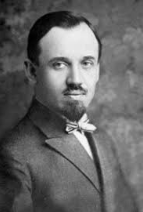 ЧАФ С. Томашівського та С. Шелухіна
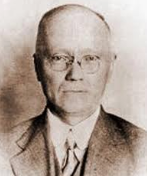 Прихильниками Чорноморсько-Адріатичної федерації були відомі українські політичні діячі С. Томашівський та С. Шелухін. Так, С. Шелухін підкреслював, що в Україні існують історико правові підстави для формування власної республіканської держави. Вчений особливу увагу звертав на те, що Україна може об’єднатися у федерацію з чехами, словенцями, сербами, словаками та хорватами. З цієї федерації С. Шелухін виключав Росію, вважаючи, що різниця між Росією та Україною склалась внаслідок асиміляції великорусів з фінами та монголами, а українців з кельтами. 
Відповідь на питання про значення України в сучасній i майбутній долі Світу була для українських геополітиків однозначною: “Світове політичне значення України полягає на цiм, що вона своєю великою й довго простягнутою територією спинювала б експансiю Росії до Адрiйського й Егейського моря, до Передньої Азії й Єгипту й робила б майже неможливою експансію до Індії”. “Українські землі не є ніякою закутиною. Під оглядом торговельним i геополітичним – це одна з найважливіших земель Світу. Це значення України тільки зростатиме в сучасному”. 
Загалом сучасна геополітична стратегія України, яка дуже схожа до розробок українських вчених початку ХХ століття, полягає у намаганні налагоджувати партнерські стосунки з усіма сусідніми країнами та дотримуватися виваженої політики без будь-яких геополітичних переваг, тобто має враховуватися зовнішньополітичне оточення України та її серединне положення поміж геополітичними силами Євразійського континенту.
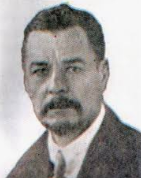 ДЯКУЮ ЗА УВАГУ!